OneNote
Rafael Steinberg
Notizbuch
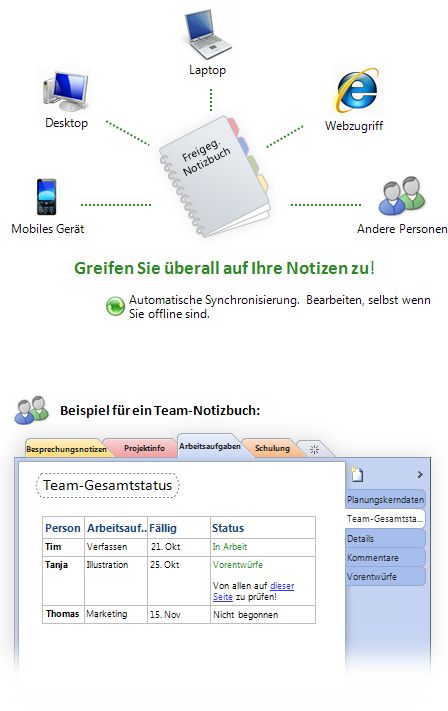 Vorteile von OneNote
Infos stehen DIGITAL
STRUKTURIERTES ARBEITEN
Leichte EINGABE
Schnelle SUCHFUNKTION
GEMEINSAMES ARBEITEN
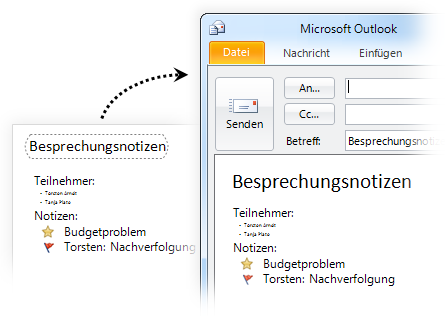 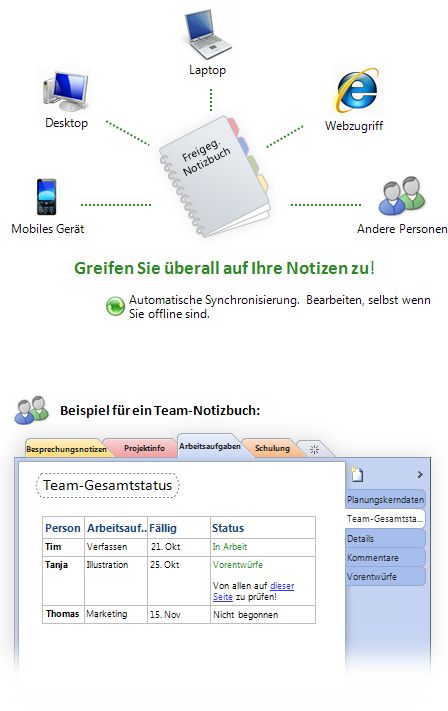 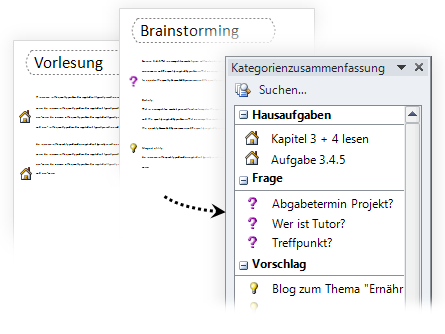 Vorteile von OneNote
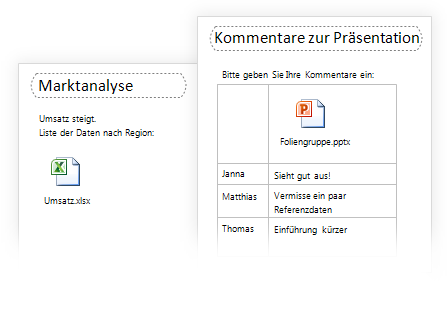 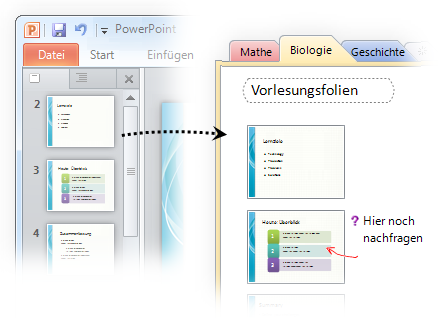 Vorteile von OneNote
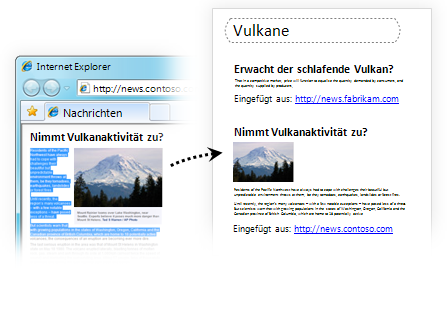 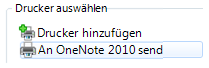 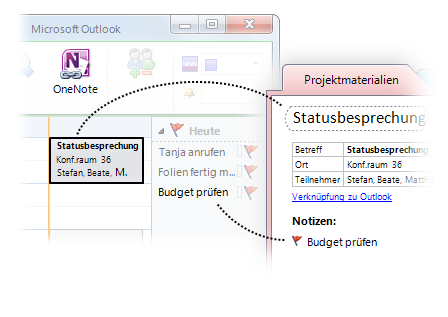 Vorteile von OneNote
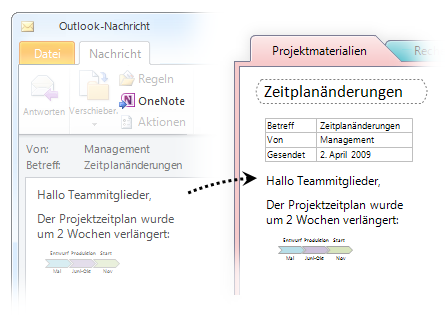 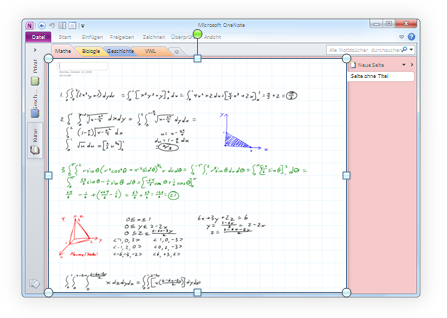 Vorteile von OneNote
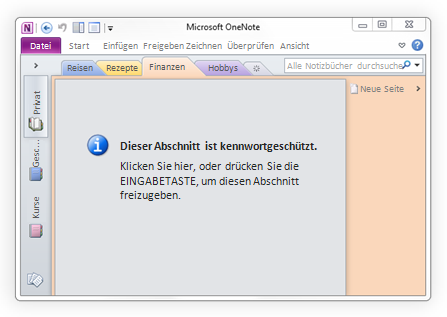 OneNote Geschäftlich
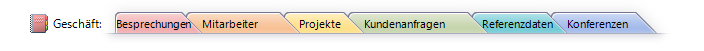 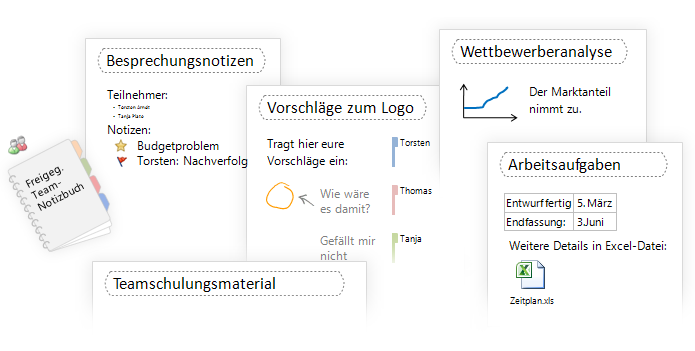 OneNote Privat
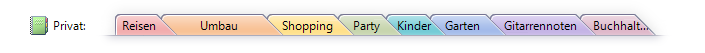 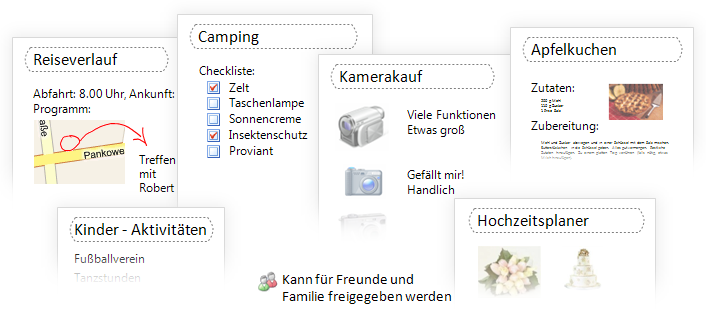 OneNote Schule / Weiterbildung / Studium
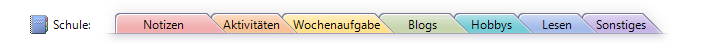 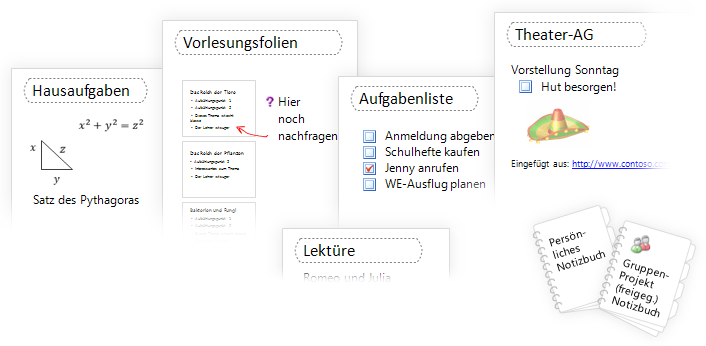 Zahlreiche Notizarten erstellen
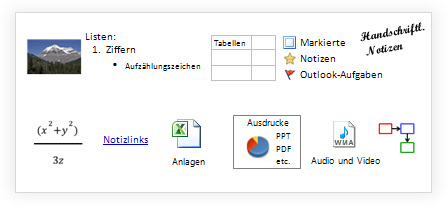 Versionen von OneNote
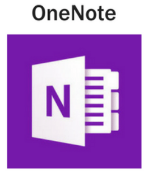 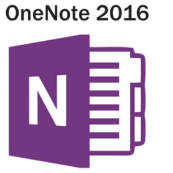 Oberfläche
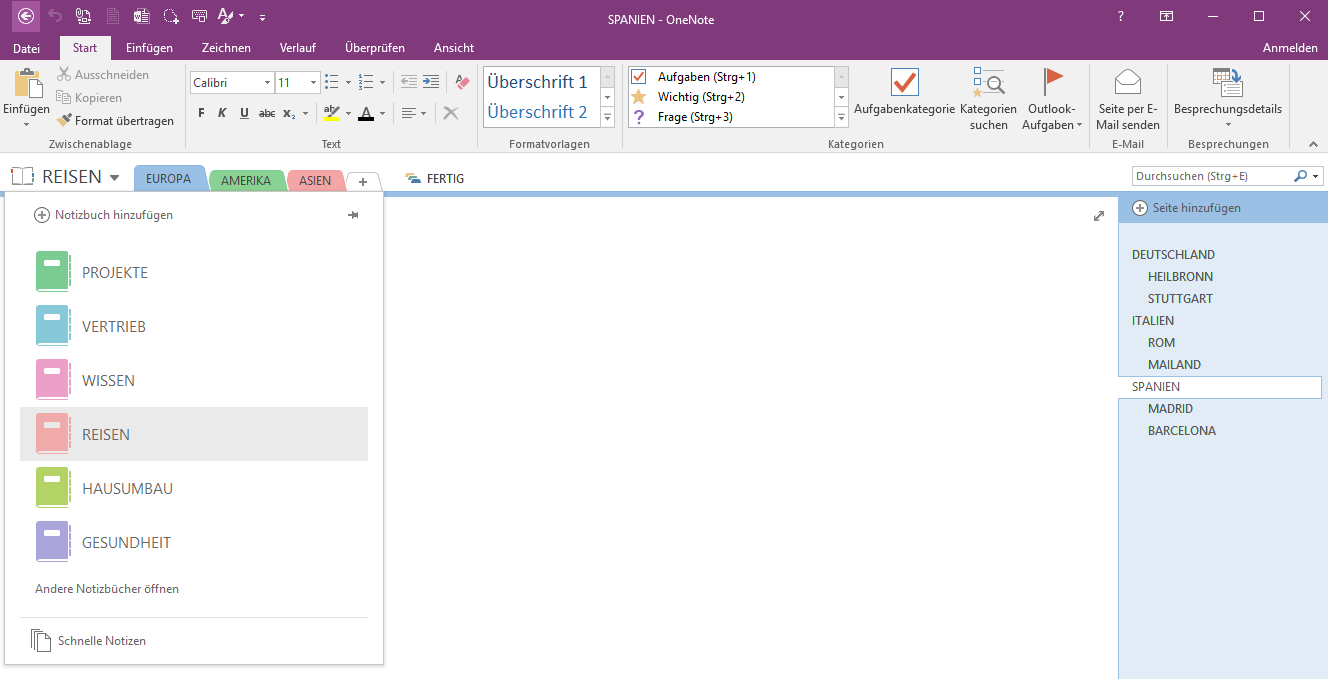